ВЕСНА. ВЕСЕННИЕ ПРИМЕТЫ.
Презентация подготовлена воспитателем мбдоу № 19 тюнтяевой о.а.
Рыхлый снегНа солнце тает,Ветерок в ветвях играет,Звонче птичьи голосаЗначит,К нам пришла… (Весна)
В начале марта дни становятся длиннее. Начинает все больше пригревать солнце.
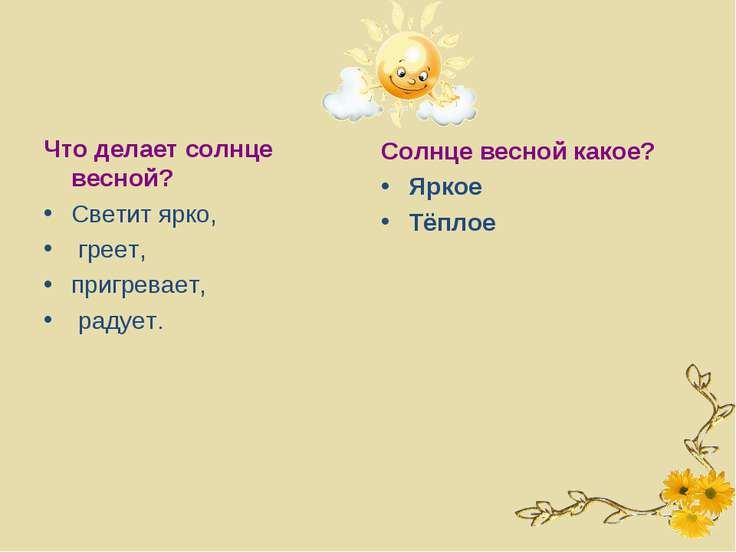 Весной тает снег, бегут ручьи.
Появляются проталины, земля освобождается от снежной одежды. В солнечные дни бегут ручьи талой воды, слышен звон капели.
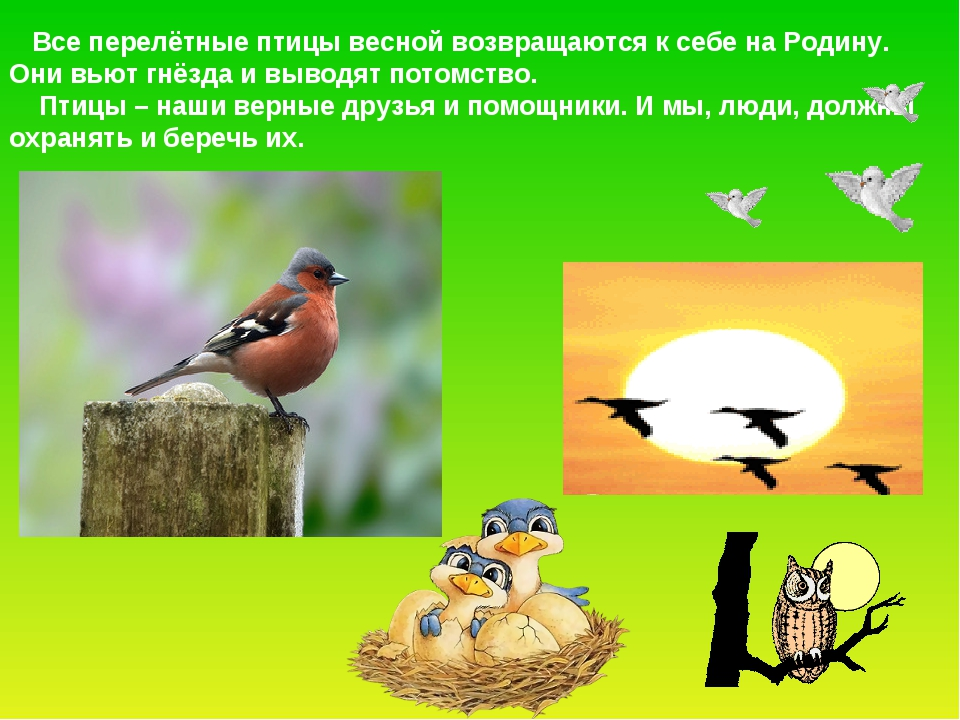 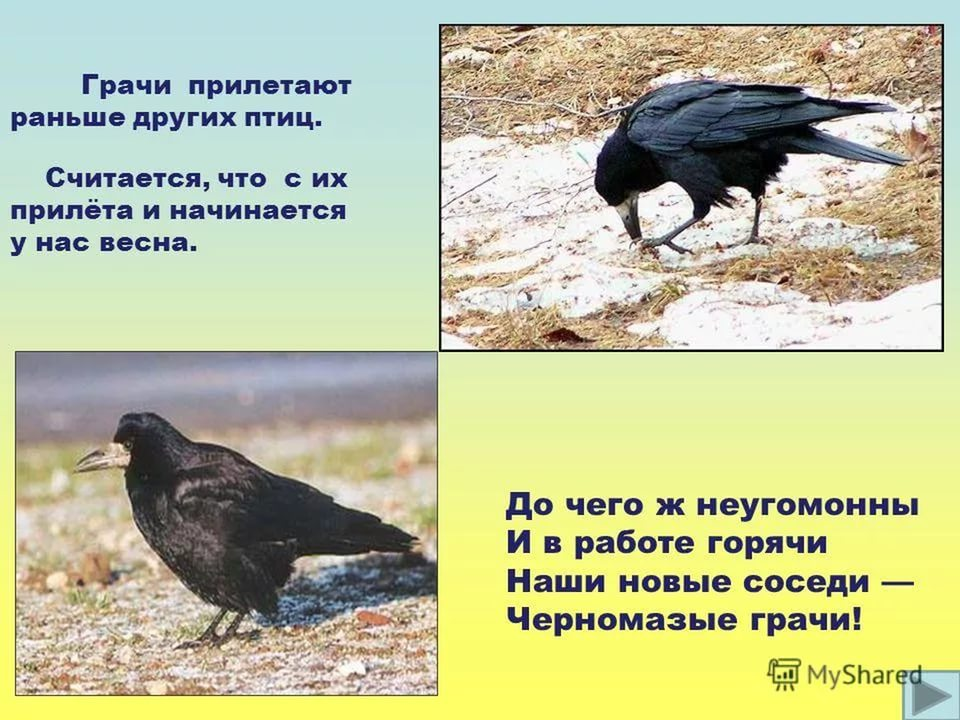 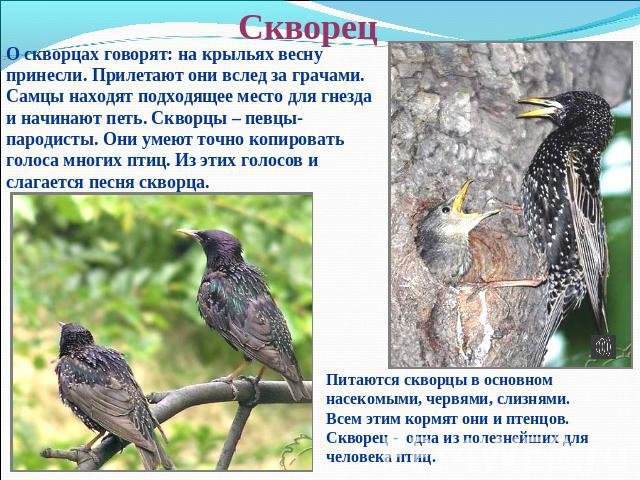 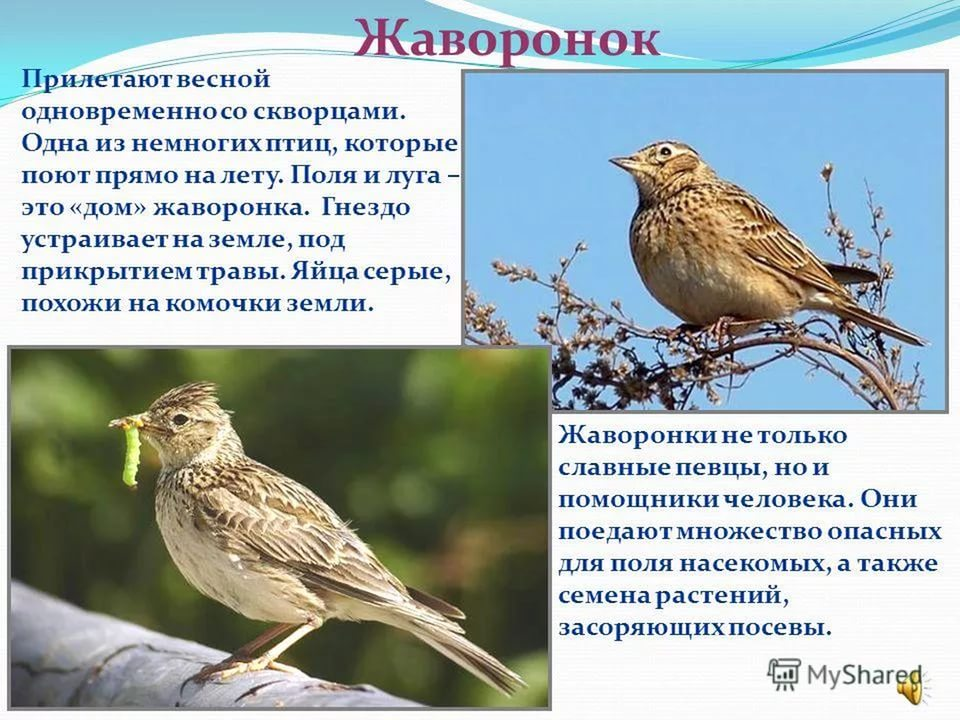 В проталинах становятся заметными первые цветочки, молодая травка. Весна вступает в свои права!
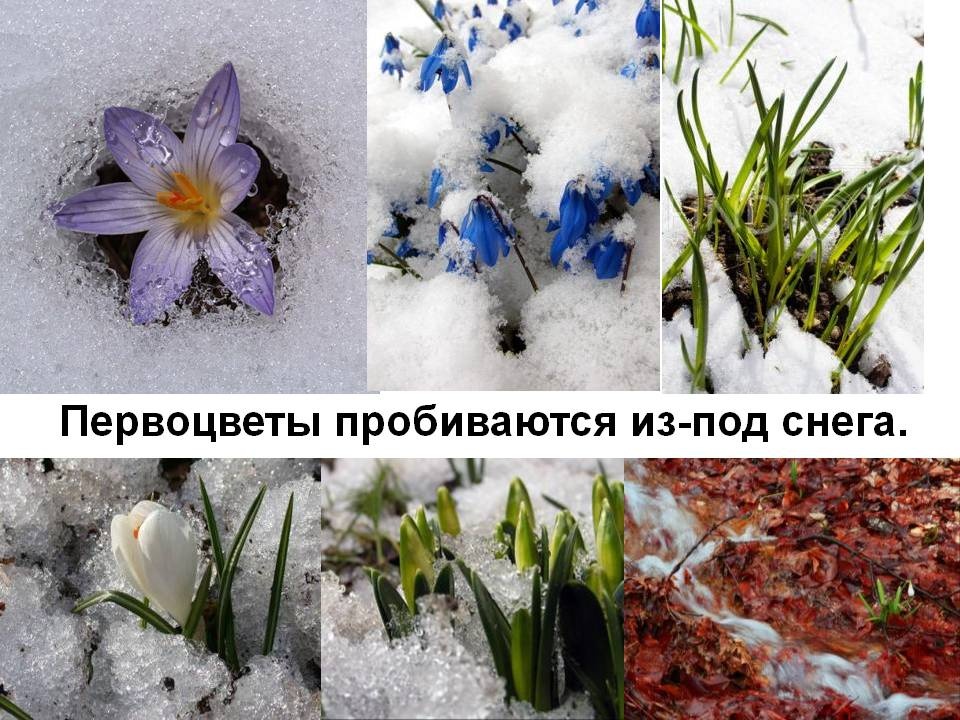 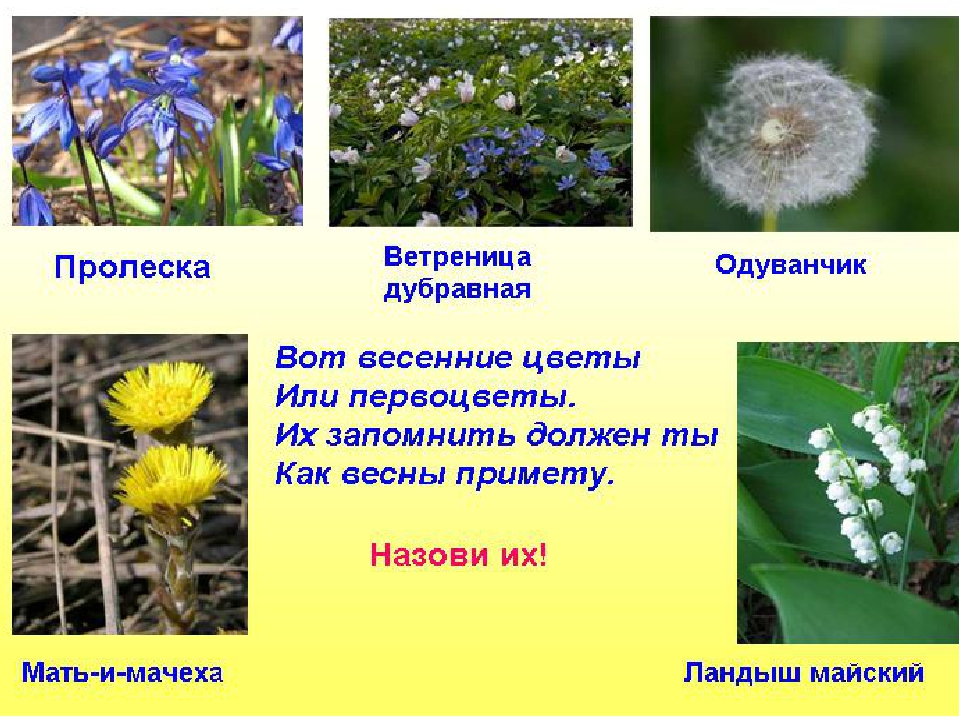 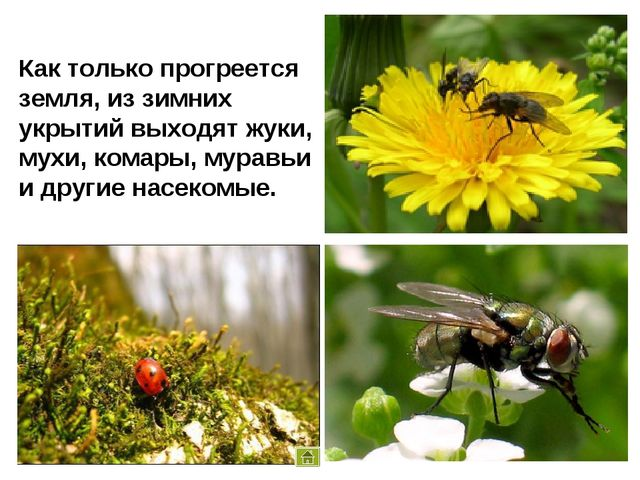 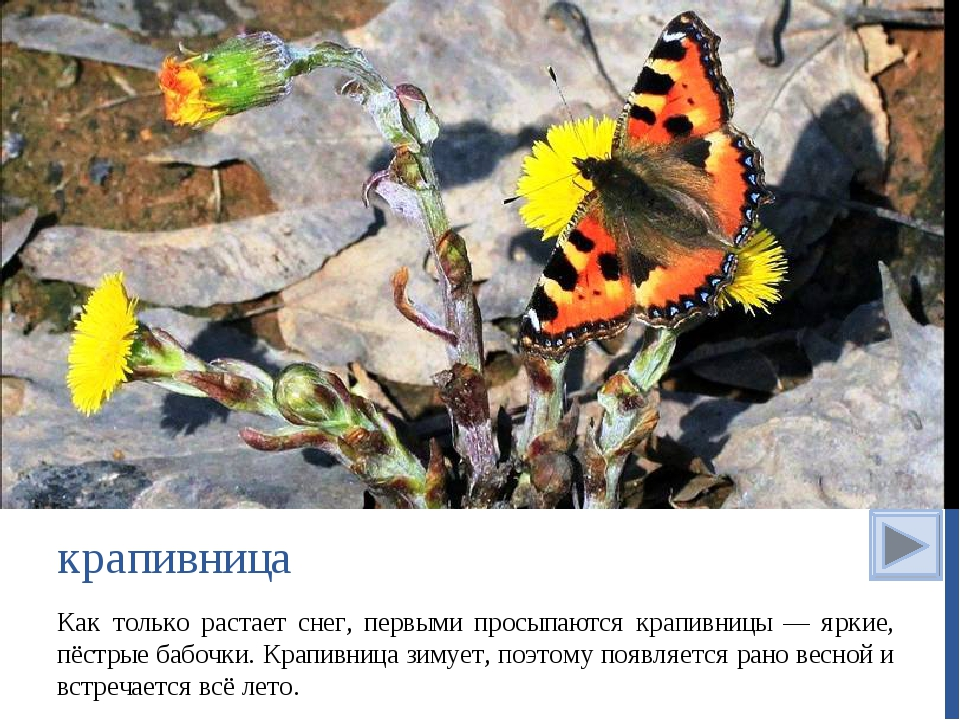 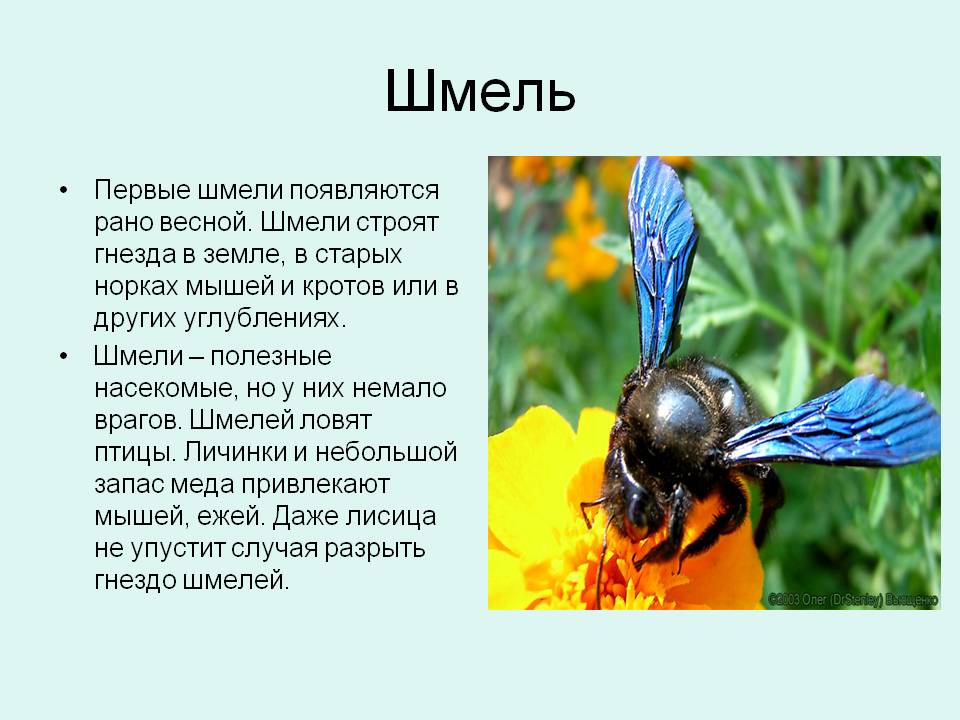 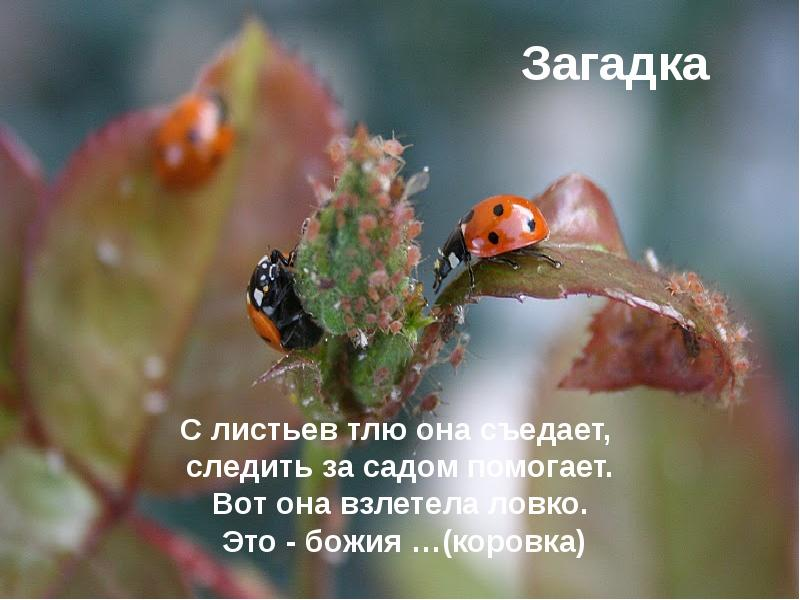 «Скоро выйдут муравьи после зимней стужи…» (С.Я. Маршак)
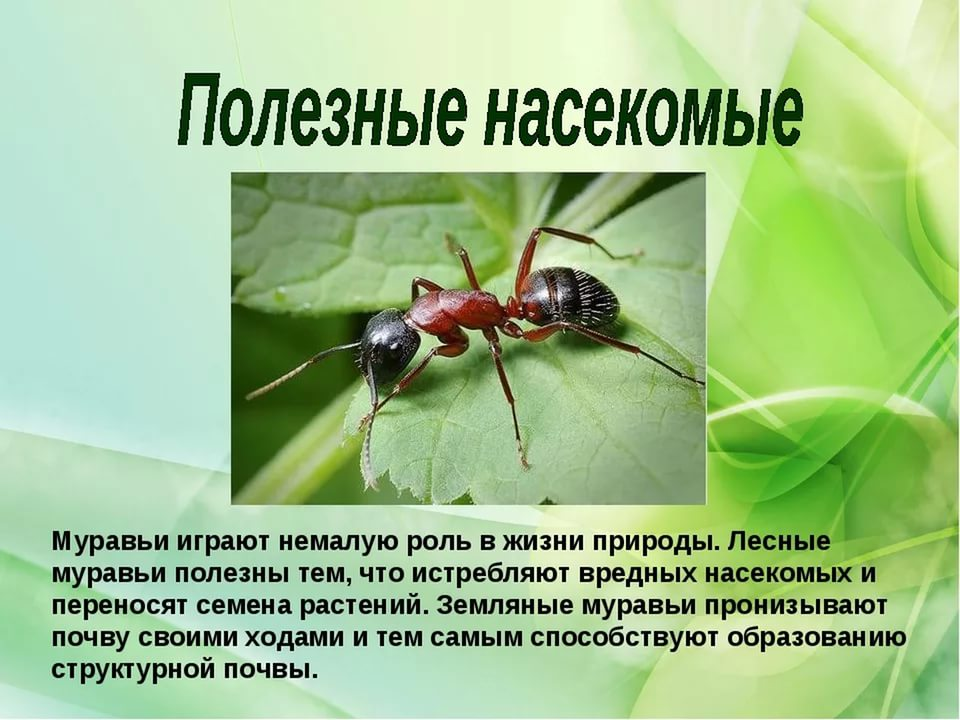 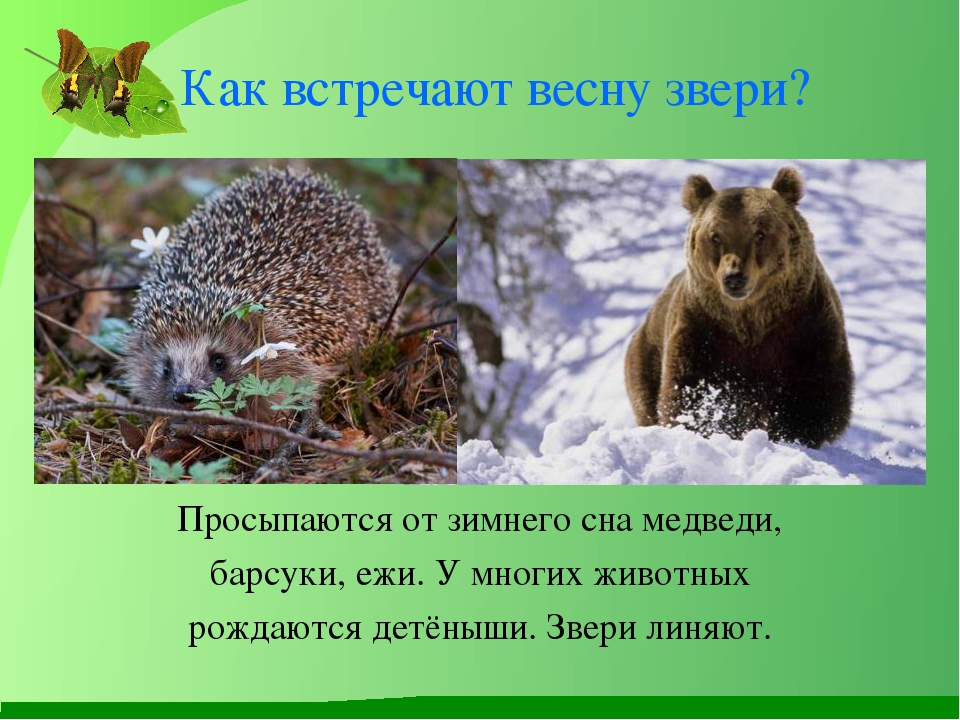 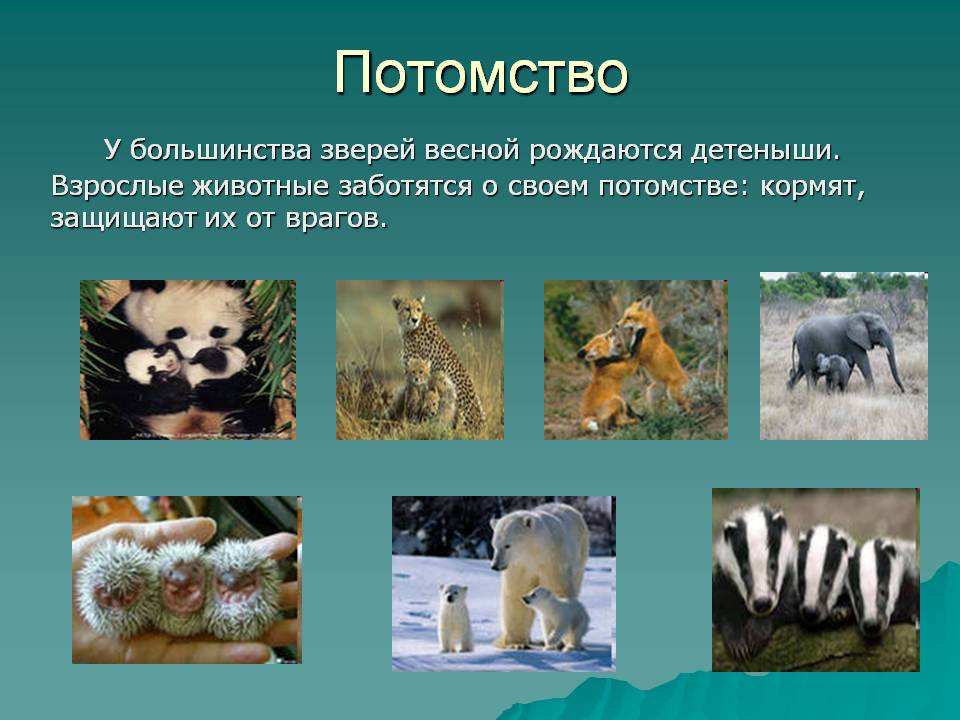 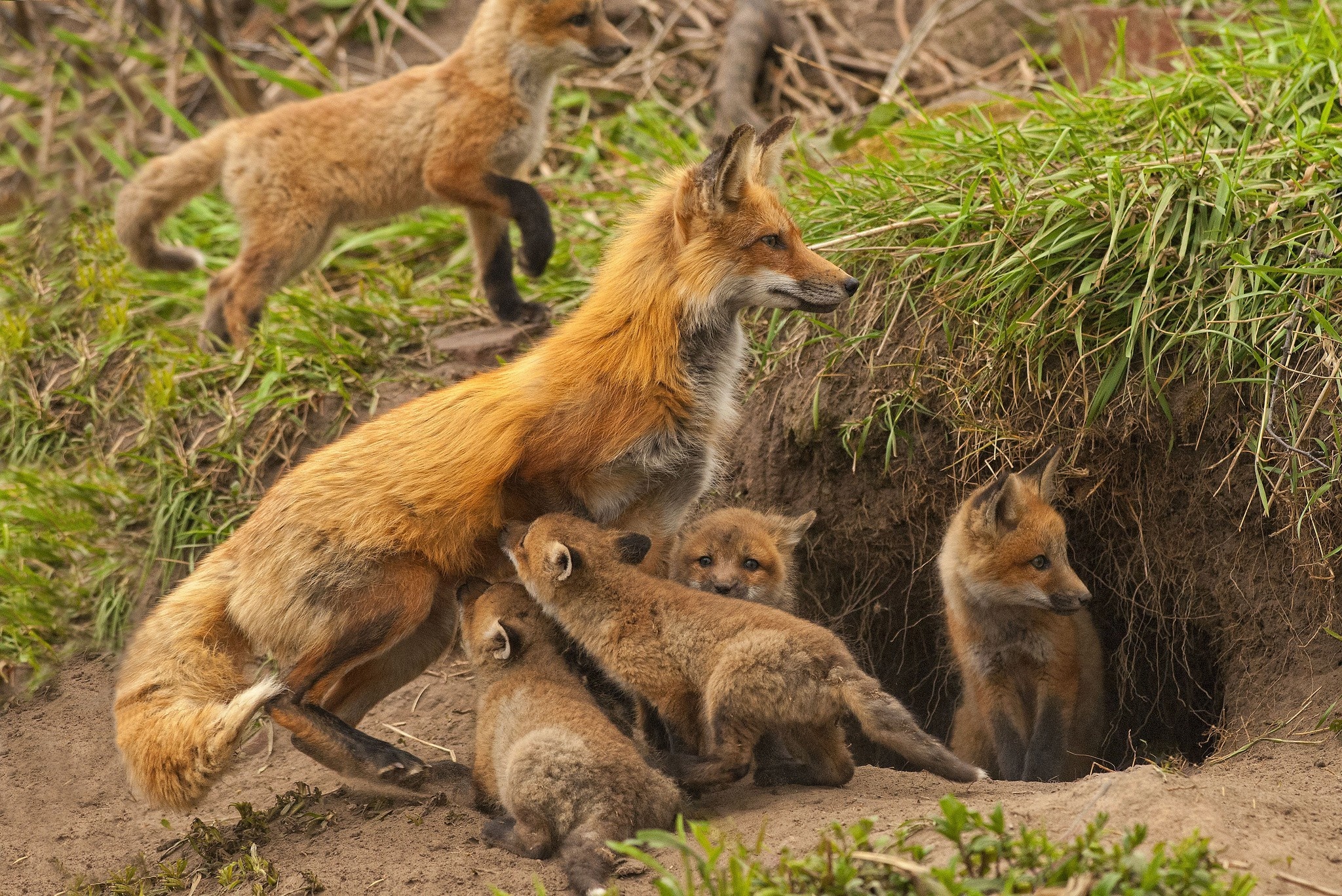 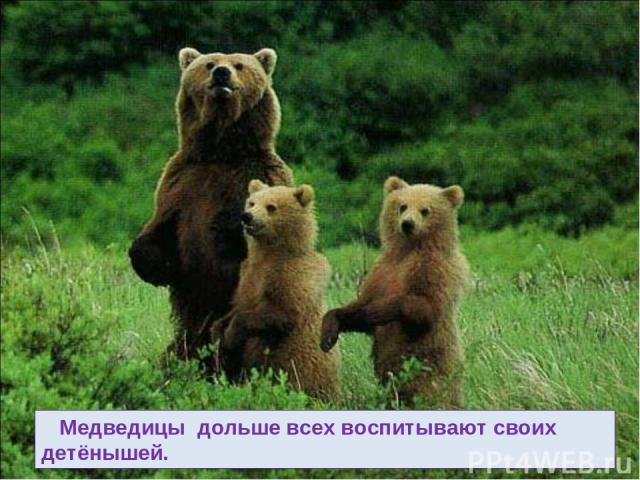 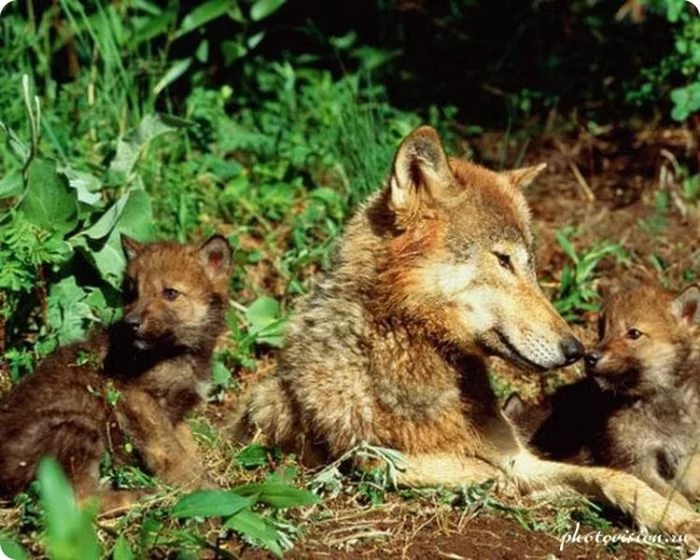 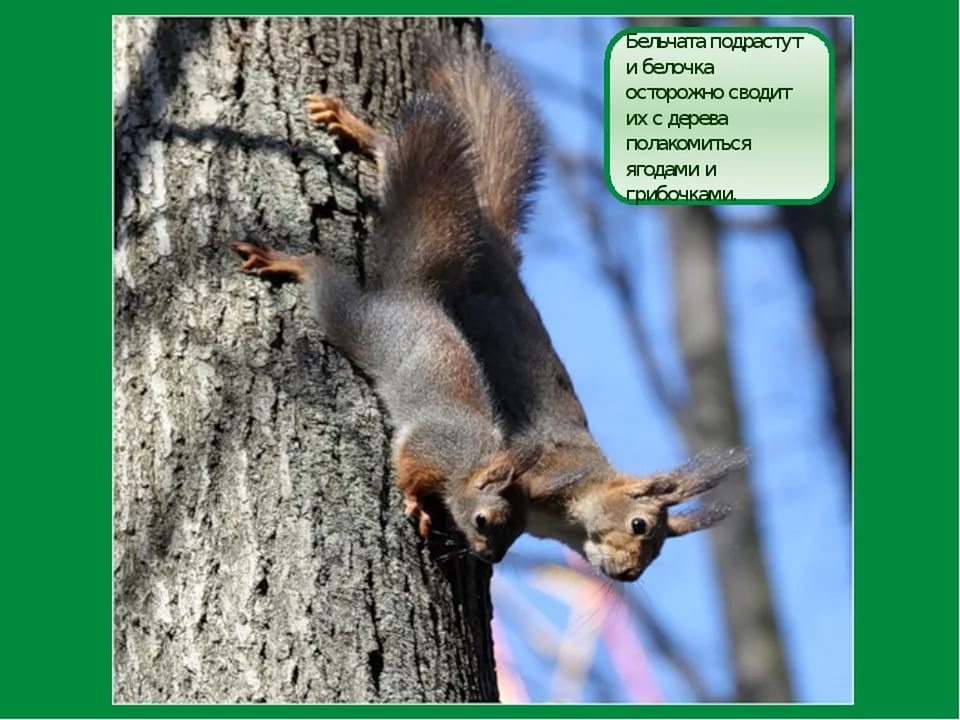 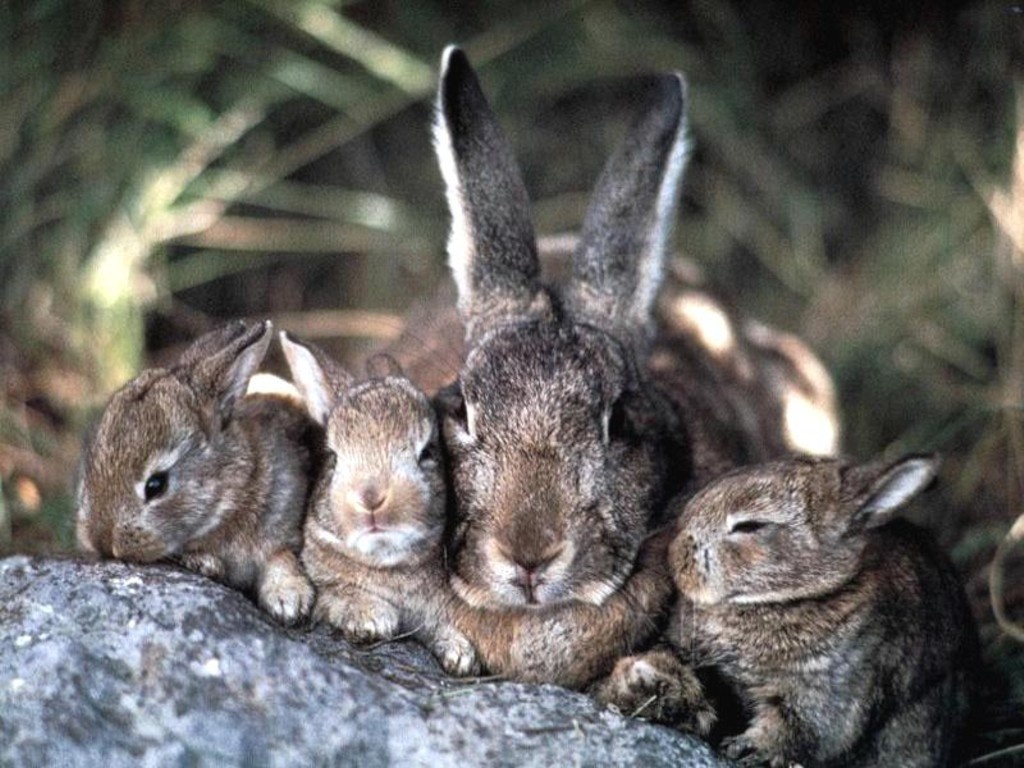 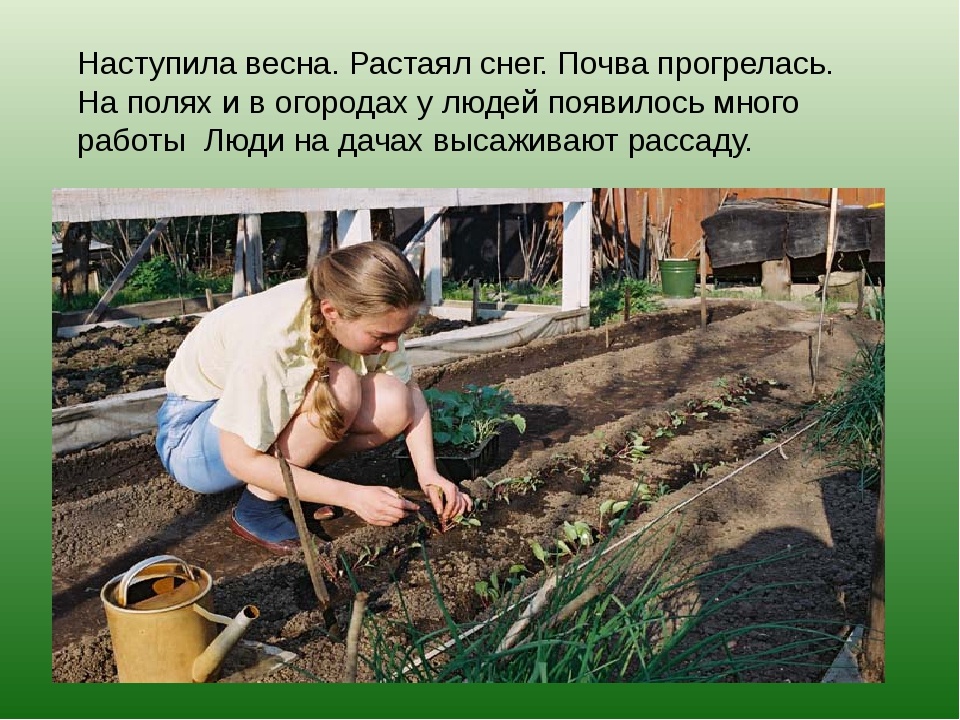 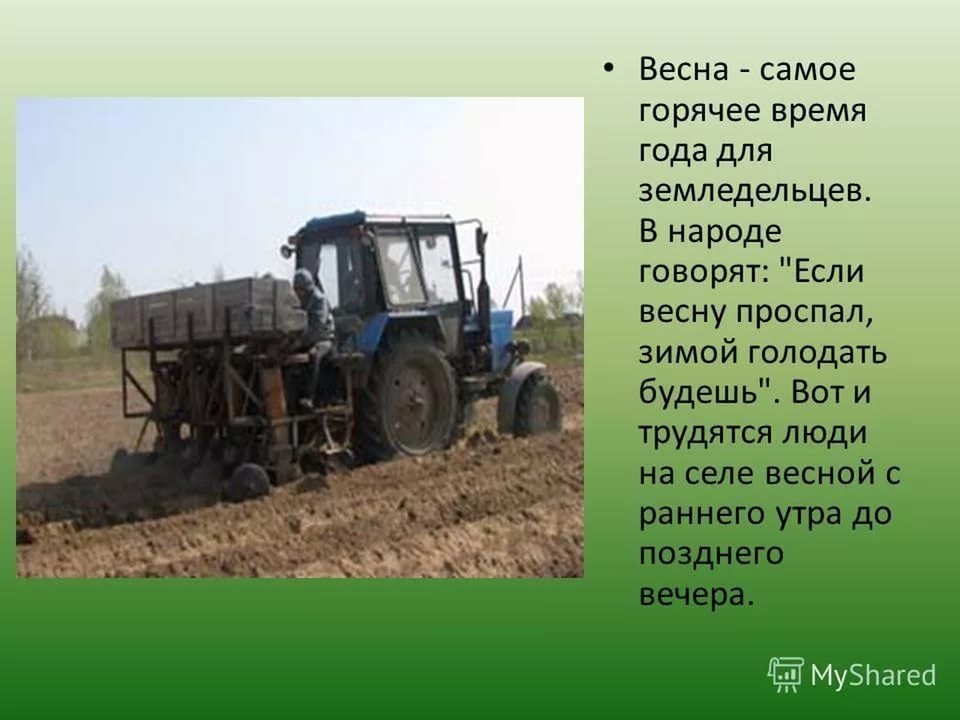 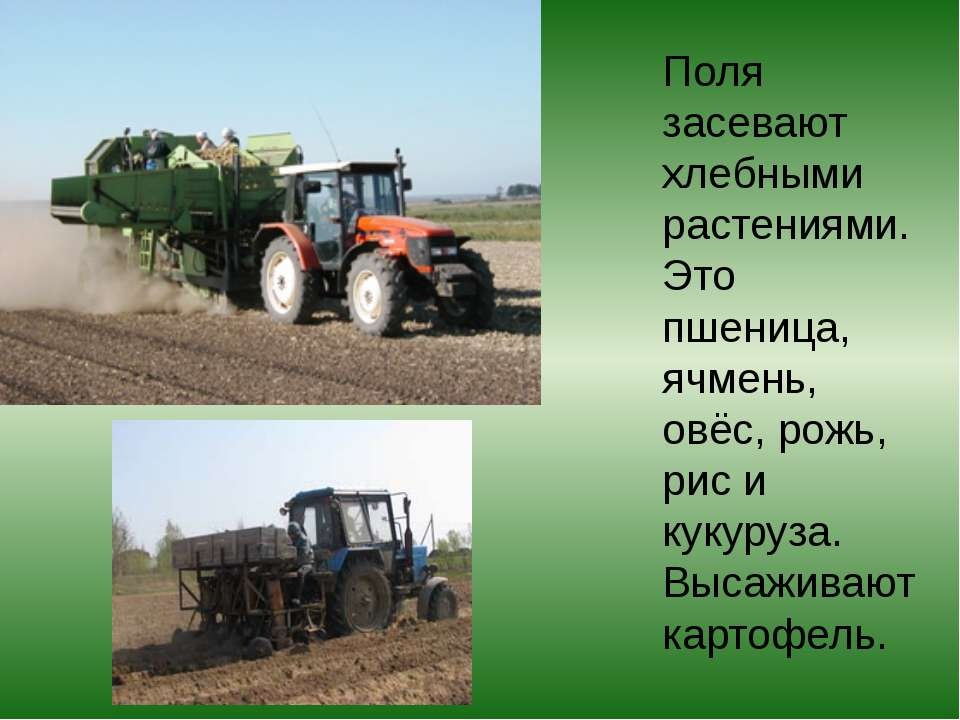 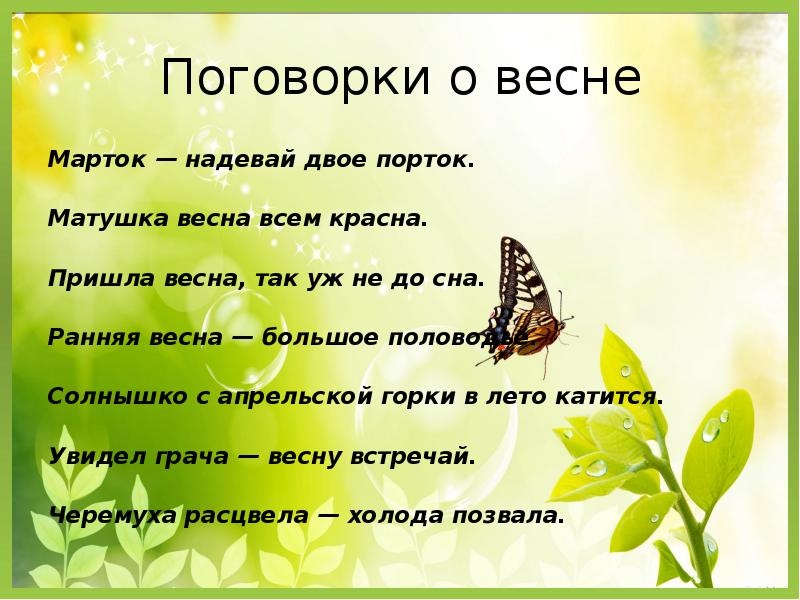 СПАСИБО ЗА ВНИМАНИЕ!